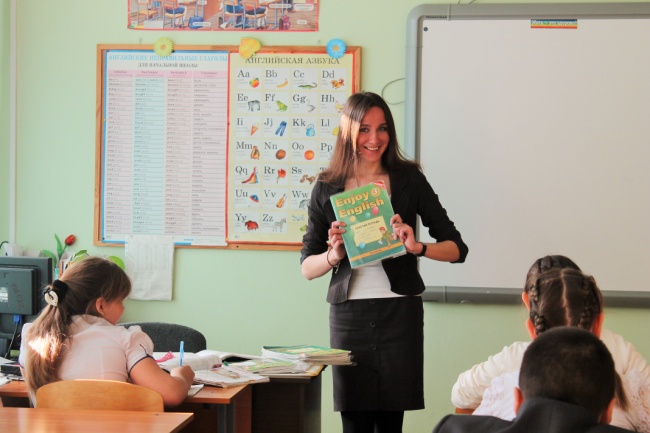 Коммунарская средняя общеобразовательная школа №1
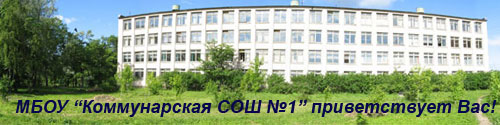 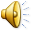 МО учителей английского языка
Состав: 
Главатских Галина Леонидовна – высшее, стаж-30 лет, I квалификационная категория. 
 Сучкова Ольга Викторовна - высшее, стаж 5 лет. 
 Васьковская Дарья Викторовна - высшее, стаж 2 года.
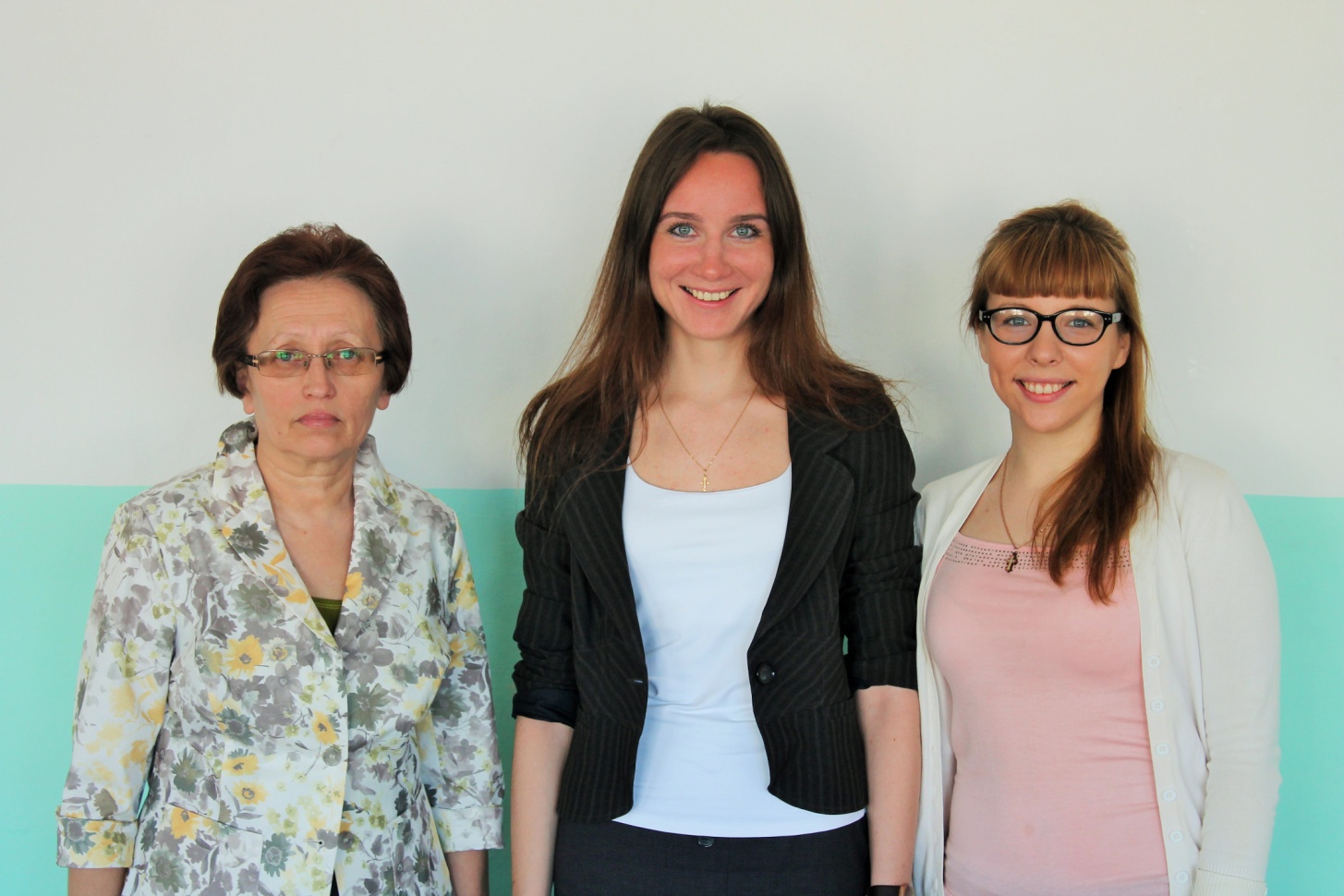 Цель и задачи на 2013-2014 уч. Год.
Цель: создание условий для повышения качества освоения образовательных стандартов в условиях реализации закона «Об образовании в Российской Федерации».
Задачи:  
 - формирование компетентностного подхода в приобретении общеучебных навыков обучающихся
 - разностороннее развитие детей; их познавательных интересов, творческих способностей
 - дальнейшая информатизация образовательного процесса и совершенствование педагогического мастерства
 -повышение уровня профессиональных компетентностей педагогов
 - совершенствование форм работы с одаренными детьми, расширение зоны проектной деятельности
 - организация работы по подготовке к ЕГЭ и ГИА
[Speaker Notes: Цель: создание условий для повышения качества освоения образовательных стандартов в условиях реализации закона «Об образовании в Российской Федерации». 
Задачи:  
 - формирование компетентностного подхода в приобретении общеучебных навыков обучающихся
 - разностороннее развитие детей; их познавательных интересов, творческих способностей
 - дальнейшая информатизация образовательного процесса и совершенствование педагогического мастерства
 -повышение уровня профессиональных компетентностей педагогов
 - совершенствование форм работы с одаренными детьми, расширение зоны проектной деятельности
 - организация работы по подготовке к ЕГЭ и ГИА]
Реализация
Повышение квалификации
Курсы
Удостоверение
Олимпиада по английскому языку
I тур
II тур: 
1. Гайшинец Евгения
2. Гуряева Антонина
3. Тепляков Никита
[Speaker Notes: II тур: 1. Гайшинец Евгения
          2. Гуряева Антонина
          3. Тепляков Никита]
British Bulldog
Место в районе: 
Николайчук Сергей,
8 класс -1 место
Бузмакова Анастасия,
8 класс - 1 место
Баринова Алена,
8 класс – 3 место
Сюняева Эльмира, 
11 класс-2 место
Неделя английского языка
Конкурс проектов
[Speaker Notes: Конкурс проектов]
Научно-исследовательская конференция
III место-
9а класс: Кожевникова Светлана, Розова Маргарита, Цеханчук Юлия
[Speaker Notes: III место-9а класс: Кожевникова Светлана, Розова Маргарита, Цеханчук Юлия]
Молодой специалист
Васьковская Дарья Викторовна.
В течение года проведена большая работа по повышению мастерства.
[Speaker Notes: Васьковская Дарья Викторовна.
В течение года проведена большая работа по повышению мастерства.]
Драмкружок
Мы с увлечением поём, рассказываем стихи и готовим сценки.
[Speaker Notes: Мы с увлечением поем, рассказываем стихи и готовим сценки.]
Семинар: открытый урок
Формирование учебной мотивации на уроках английского языка путем использования различных форм внеурочной деятельности.
[Speaker Notes: Формирование учебной мотивации на уроках английского языка путем использования различных форм внеурочной деятельности.]
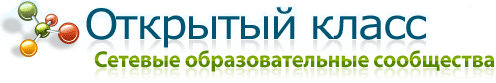 В ногу со временем
Мы размещаем свои работы на сайте www.openclass.ru
Наши рабочие будни
Наши рабочие будни
Благодарность!
Выражаем благодарность Андрею Павловичу Кордочкину за помощь в создании презентации!